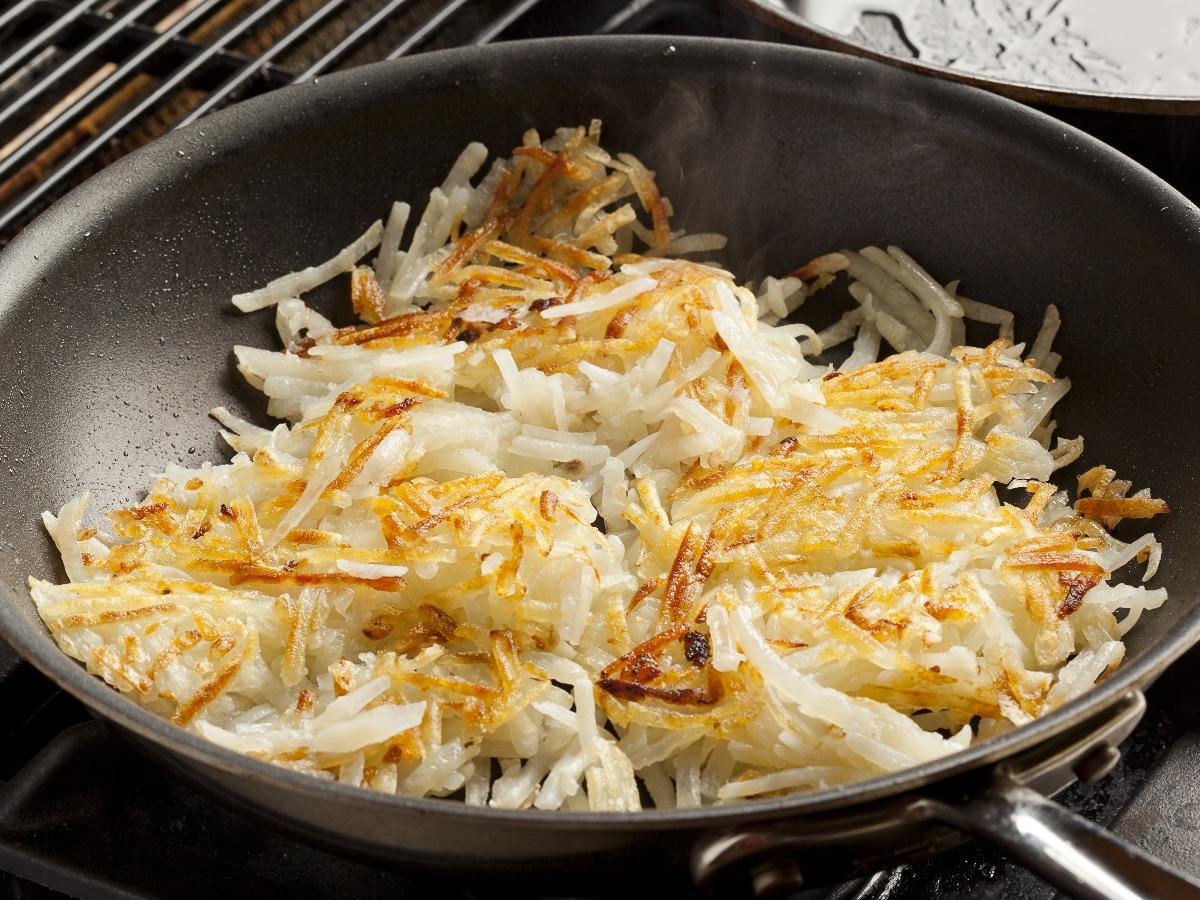 CS 201: Data StructuresHashing I
Aaron Bauer
Winter 2021
Motivating Hash Tables
For a Map with n  key, value pairs

		        put   contains  remove
Unsorted linked-list           O(n)          O(n)            O(n)
Unsorted array                  O(n)          O(n)            O(n)
Sorted linked list               O(n)          O(n)            O(n)
Sorted array                      O(n)          O(log n)     O(n)
Balanced  tree	       O(log n)   O(log n)     O(log n)
Magic array                      O(1)           O(1)            O(1)

Sufficient “magic”: 
Remove the requirement that elements are ordered [easy]
Use key to compute array index for an item in O(1) time [doable]
Have a different index for every item [magic]
[Speaker Notes: LL: O(1), O(n), O(n)
Uns: O(1), O(n), O(n)
Sorted: O(n), O(log n), O(n)
Sorted array is oh-so-close. O(log n) find time and almost O(log n) insert time. What’s wrong?
Let’s look at how that search goes:
Draw recursive calls (and potential recursive calls) in binary search. 
Note how it starts looking like a binary tree where the left subtrees have smaller elements and the right subtrees have bigger elements.
What if we could store the whole thing in the structure this recursive search is building?]
Hash Tables: Turn Key Into Array Index
Aim for constant time put, get, contains, and remove
“On average” under some often-reasonable assumptions

A hash table is an array of some fixed size


Basic idea:
hash table
hash function:
index = h(key)
All possible keys(e.g., integers, strings)
TableSize –1
Hash Tables vs. Balanced Trees
In terms of a Dictionary ADT for just insert, find, delete, hash tables and balanced trees are just different data structures
Hash tables O(1) on average (assuming few collisions)
Balanced trees O(log n) worst-case

Constant-time is better, right?
Yes, but you need “hashing to behave” (must avoid collisions)
Yes, but findMin, findMax, predecessor, and successor  go from O(log n) to O(n), printSorted from O(n) to O(n log n) 
Why your textbook considers this to be a different ADT
Hash Tables: More Keys Than Spots
There are m possible keys (m typically large, even infinite) 
We expect our table to have only n items 
n is much less than m (often written n << m)

Many maps have this property

Compiler: All possible identifiers allowed by the language vs. those used in some file of one program

Database: All possible volunteer names vs. volunteers signed up with Bauer for MN

AI: All possible chess-board configurations vs. those considered by the current player

…
Hash functions
An ideal hash function:
Fast to compute
“Rarely” hashes two “used” keys to the same index
Often impossible in theory but easy in practice
Will handle collisions in next lesson
hash table
hash function:
index = h(key)
TableSize –1
All possible keys(e.g., integers, strings)
Hashing integers
key space = integers

Simple hash function: 
	h(key) = key % TableSize
Fairly fast and natural

Example:
TableSize = 10
Insert 7, 18, 41, 34, 10
(ignoring the values of these key-value pairs—we’ll think of these as data “along for the ride”)
Hashing integers
key space = integers

Simple hash function: 
	h(key) = key % TableSize
Fairly fast and natural

Example:
TableSize = 10
Insert 7, 18, 41, 34, 10
(As usual, ignoring data “along for the ride”)
Hashing integers
key space = integers

Simple hash function: 
	h(key) = key % TableSize
Fairly fast and natural

Example:
TableSize = 10
Insert 7, 18, 41, 34, 10
(As usual, ignoring data “along for the ride”)
Hashing integers
key space = integers

Simple hash function: 
	h(key) = key % TableSize
Fairly fast and natural

Example:
TableSize = 10
Insert 7, 18, 41, 34, 10
(As usual, ignoring data “along for the ride”)
Hashing integers
key space = integers

Simple hash function: 
	h(key) = key % TableSize
Fairly fast and natural

Example:
TableSize = 10
Insert 7, 18, 41, 34, 10
(As usual, ignoring data “along for the ride”)
Hashing integers
key space = integers

Simple hash function: 
	h(key) = key % TableSize
Fairly fast and natural

Example:
TableSize = 10
Insert 7, 18, 41, 34, 10
(As usual, ignoring data “along for the ride”)
Who hashes what?
Hash tables can be generic
To store elements of type E, we just need E to be:
Hashable: convert any E to an int

When hash tables are a reusable library (as they are in Java), the division of responsibility generally breaks down into two roles:
hash table library
client
collision?
collision
resolution
int
table-index
E
We will learn both roles, but most programmers “in the real world” spend more time as clients while understanding the library
More on roles
Some ambiguity in terminology on which parts are “hashing”
hash table library
client
collision?
collision
resolution
int
table-index
E
“hashing”?
“hashing”?
Two roles must both contribute to minimizing collisions (heuristically)
Client should aim for different ints for expected items
Library should aim for putting “similar” ints in different indices
Conversion to index is almost always “mod table-size”
Using prime numbers for table-size is common
Okay, what about keys that aren’t ints?
If keys aren’t ints, the client must convert to an int
Trade-off: speed versus distinct keys hashing to distinct ints

Very important example: Strings
Key space K  = s0s1s2…sm-1 
(where si are chars: between 0 to 65,535, inclusive)
Some choices: Which avoid collisions best?

h(K) = s0 % TableSize

h(K) = (s0 + s1 + … sm-1) % TableSize

h(K) = (s0 + s1 * 31 + s2 * 312 + … sm-1 * 31m-1) % TableSize
(I’ll demonstrate this is what Java does)
Specializing hash functions
How might you hash differently if all your strings were web addresses (URLs)?
Hashing and comparing
Need to emphasize a critical detail:
We initially hash key E to get a table index
To confirm that index has what we’re looking for we check if our key equals the key stored at that index

So a hash table needs a hash function and a way to compare keys
The Java library uses an object-oriented approach:     each object has methods equals and hashCode
class Object { 
  boolean equals(Object o) {…}
  int hashCode() {…}
  …
}
Equal Objects Must Hash the Same
The Java library make a crucial assumption clients must satisfy
And all hash tables make analogous assumptions

Object-oriented way of saying it:
If a.equals(b), then a.hashCode() == b.hashCode()

Why is this essential?
Necessary in order for correct hash table behavior
Why is this up to the client?
Both methods depend on private fields, so library can’t do it
So always override hashCode correctly if you override equals
Many libraries use hash tables on your objects
Example
CalendarDate.java in VS Code
Tougher example
Suppose you had a Fraction class where equals returned true for 1/2 and 3/6, etc.

Then must override hashCode and cannot hash just based on the numerator and denominator
Need 1/2 and 3/6 to hash to the same int

If you write software for a living, you are less likely to implement hash tables from scratch than you are likely to encounter this issue
One expert suggestion
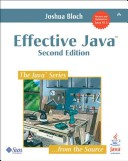 int result = 17;
for-each field f
int fieldHashcode =
boolean: (f ? 1: 0)
byte, char, short, int: (int) f
long: (int) (f ^ (f >>> 32))
float: Float.floatToIntBits(f)
double: Double.doubleToLongBits(f), then as long above
Object: object.hashCode( )
result = 31 * result + fieldHashcode
Conclusions and notes on hashing
The hash table is one of the most important data structures
Supports contains, put, get and remove efficiently (constant time!)
We can iterate over the keys and/or values, but they are not guaranteed to be in any particular order

Important to use a good hash function

Side-comment: hash functions have uses beyond hash tables
Examples: Cryptography, check-sums

Big remaining topic: Handling collisions